MODERNÍ TECHNOLOGIE A BEZPEČNOST
Historie a moralita
24.09. 2018
Jakub Drmola
“We've arranged a global civilization in which most crucial elements profoundly depend on science and technology. We have also arranged things so that almost no one understands science and technology. This is a prescription for disaster. We might get away with it for a while, but sooner or later this combustible mixture of ignorance and power is going to blow up in our faces.”

― Carl Sagan, 1995
Dlouhodobé trendy
technologie „osvobozují“ lidi od původně nezbytné práce
 vznikají tak nové profese a odvětví
 všechny druhy konfliktu (vojenské i socioekonomické) jsou ovlivňovány a zároveň ovlivňují technologie
 není možné předpovědět výsledky základního výzkumu
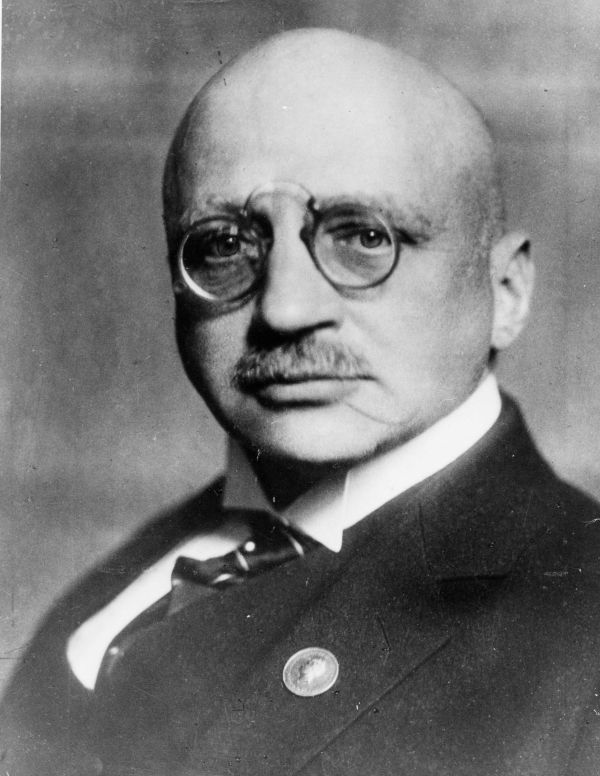 Fritz Haber
1918 získal Nobelovu cenu za “Haber-Bosch process”
vázání atmosférického dusíku do čpavku (NH3)
momentálně spotřebovává asi 2% energie lidstva
produkujeme cca 400 tun
 pilíř zemědělství (hnojiva)
zčtyřnásobení výnosů
⅔ všeho vyprodukovaného jídla
předpoklad populační exploze
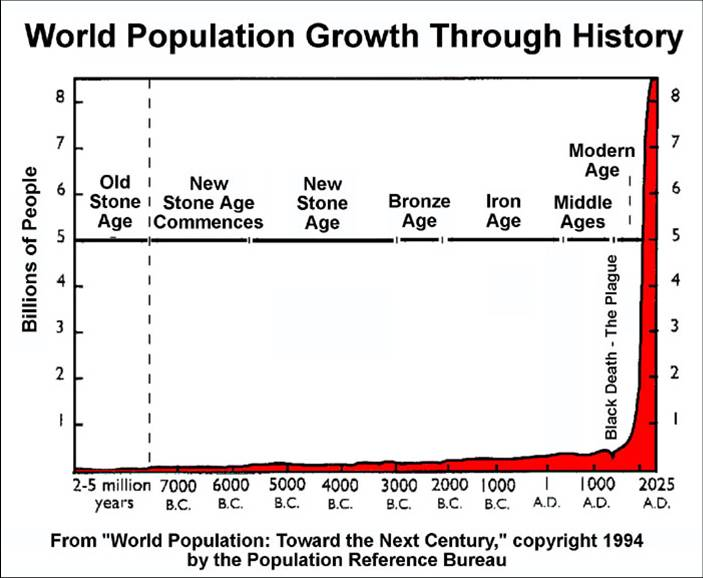 Fritz Haber a válka
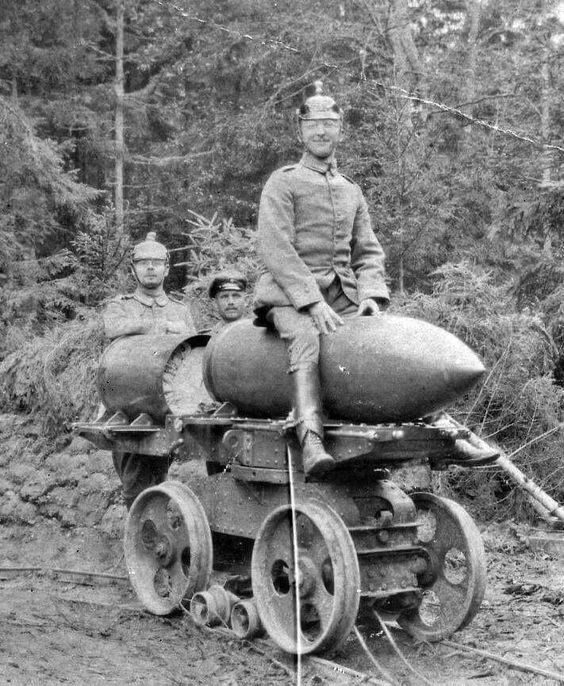 dusík je také součástí výbušnin
 Haber také vyvíjel chemické zbraně:
chlor
yperit (horčičný plyn)

 jeho tým také stál za Zyklon A
(původně insekticid)
Thomas Midgley
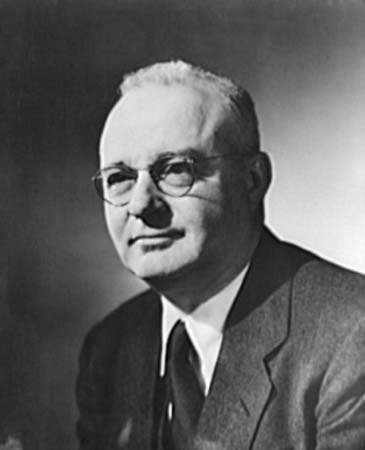 známy a dekorovaný chemik
1921 vynalezl olovnatý benzín (TEL)
1928 vynalezl freony (CFCs)
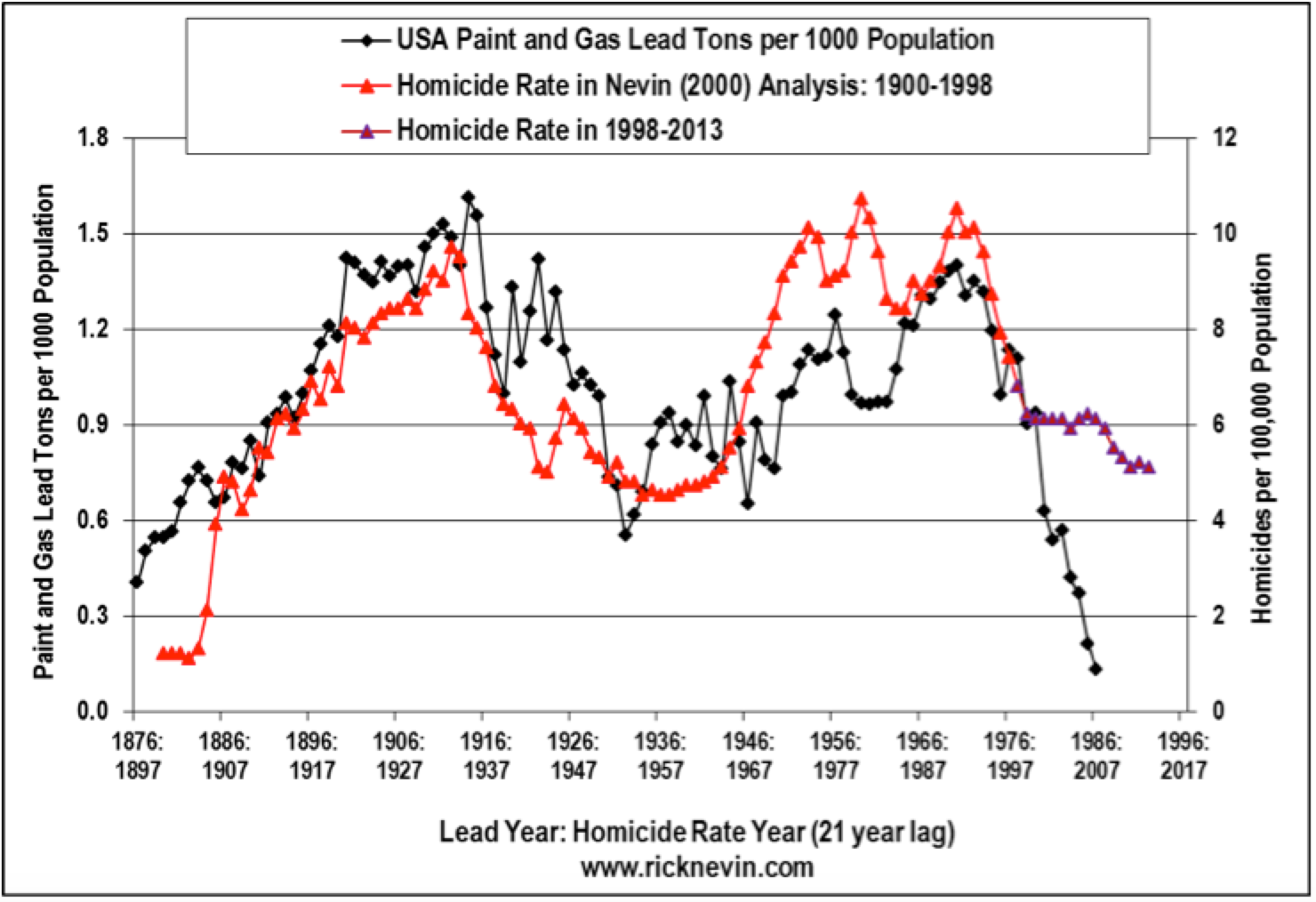 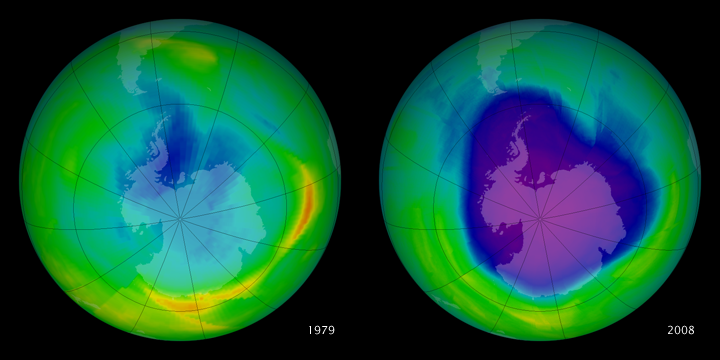 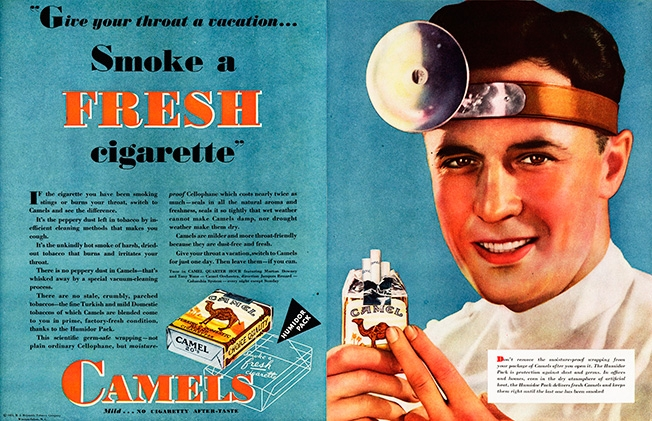 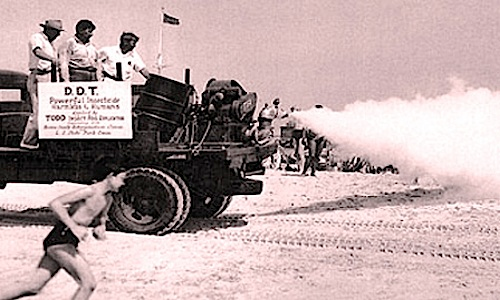 [Speaker Notes: DDT]
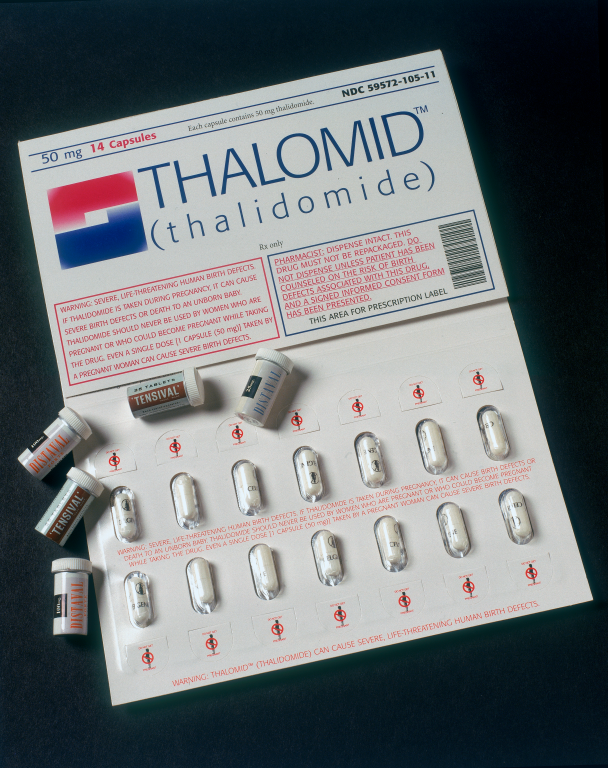 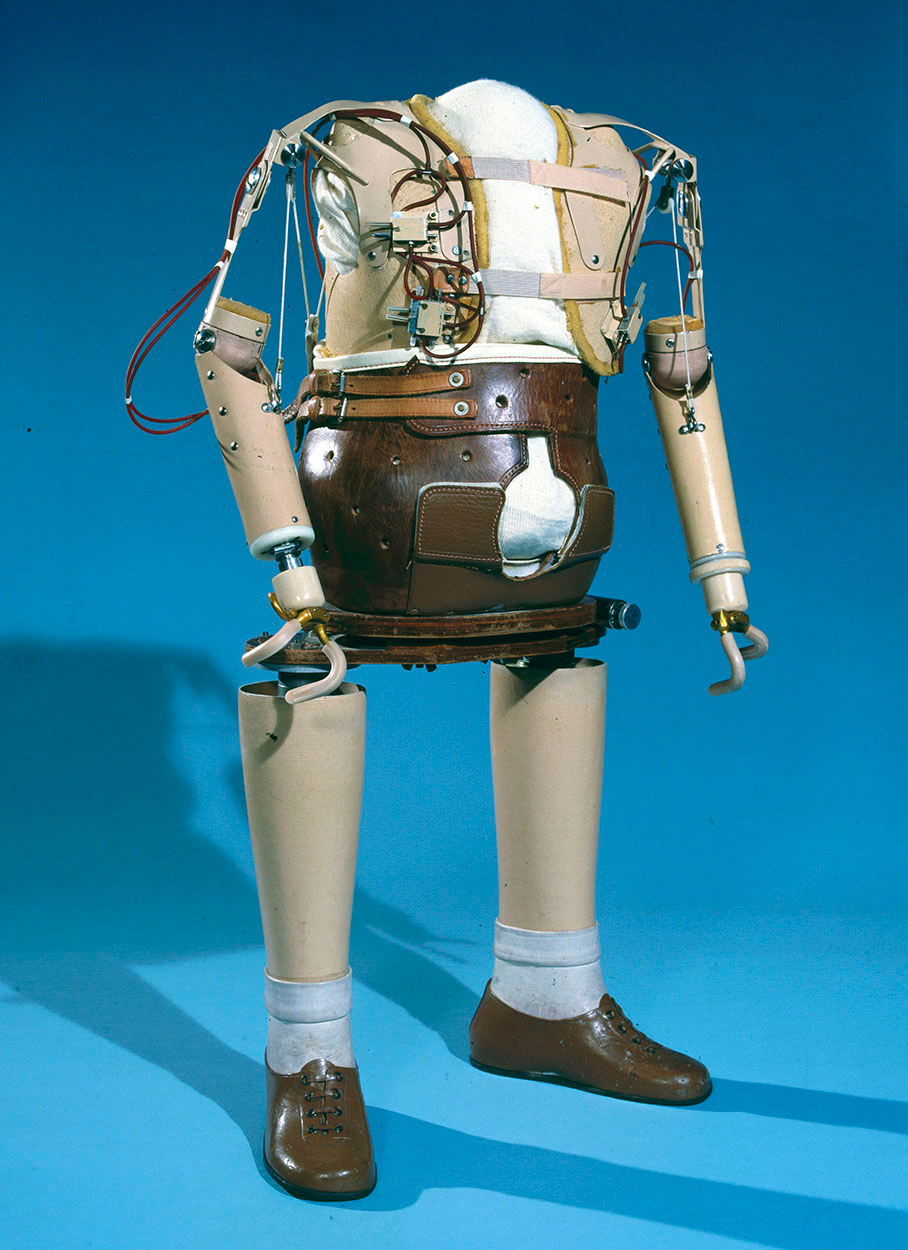 [Speaker Notes: Thalidomid]
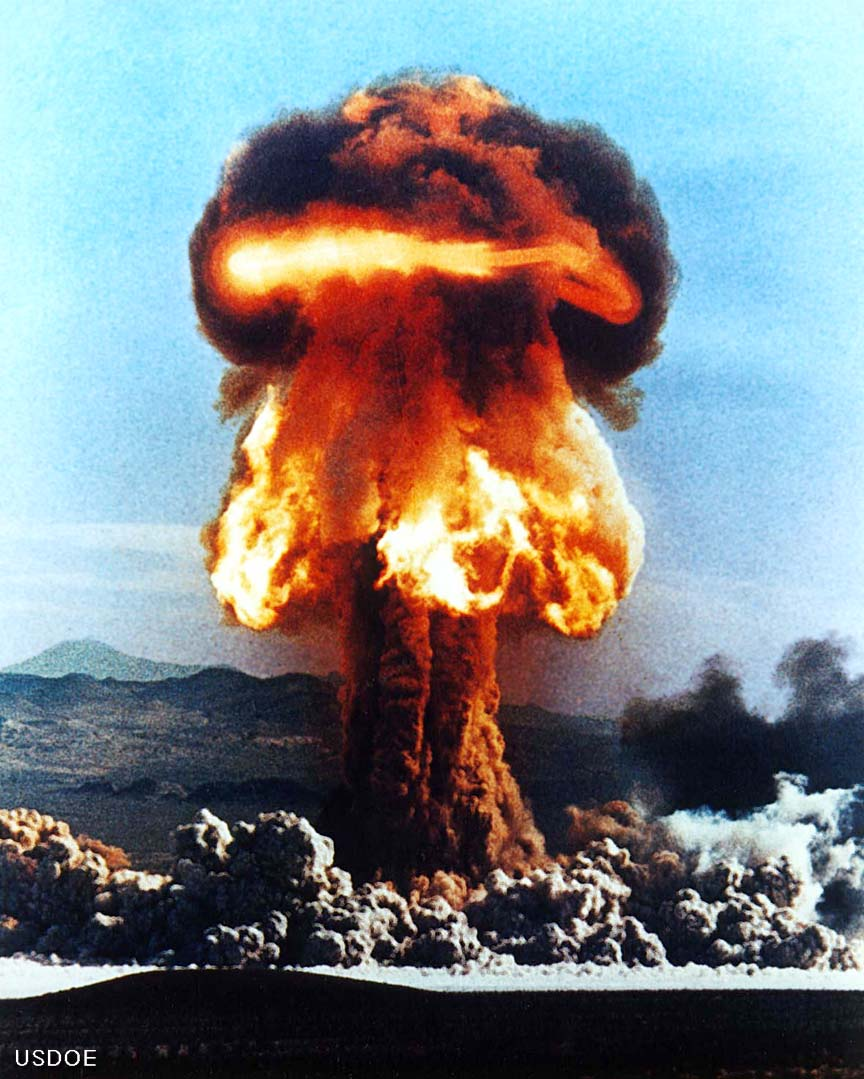 Jaderné zbraně
Ernest Rutherford objevil nukleus (1911)
 Německo vs. USA
http://dai.ly/x24gwgc?start=913                  - 15:13-20:13 (Feynman)
https://vimeo.com/128088968                    - 15:06-21:21 (Bagge + Weizsacker)

 různé racionalizace
 dopad na budoucnost?
Hiroshima + Nagasaki
Studená válka?
výroba energie
[Speaker Notes: http://dai.ly/x24gwgc?start=913 - 15:13-20:13
https://vimeo.com/128088968 - 15:06-21:21 (Weizsacker + Bagge)]
Lékařství
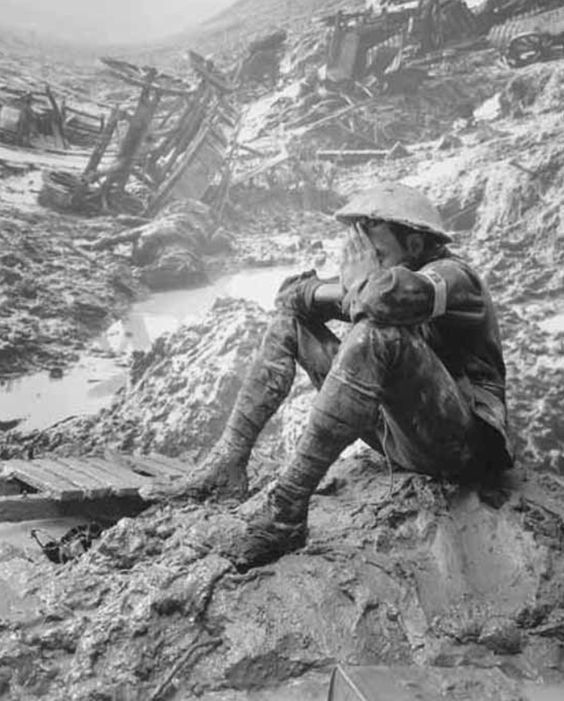 - pokrok medicíny úzce propojen s průběhem válek
- Archibald McIndoe (RPS)
- Dwight Harken (operace srdce)
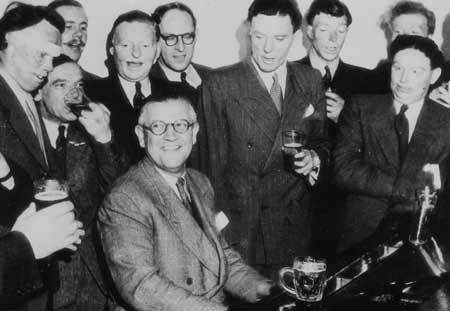 PTSD/Gulf War Syndrome/Shell Shock
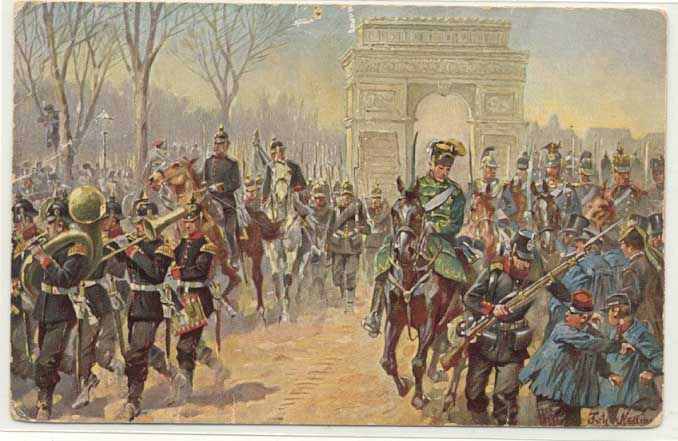 A dnes?
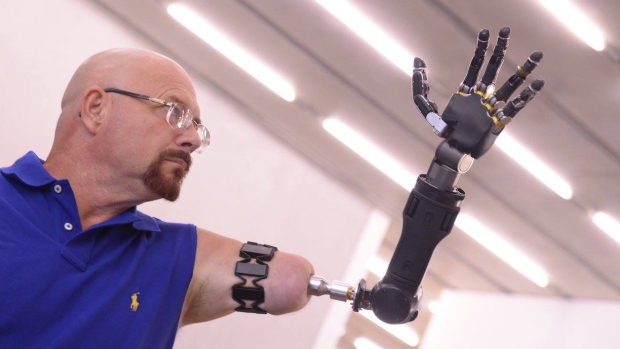 https://www.youtube.com/watch?v=F_brnKz_2tI
Etika a regulace vědy?
jsou války dobré pro vědu?

 může (a měla by) se věda oprostit od politiky?

 kdo by měl rozhodovat o směřování výzkumu?

 kdo je nebo by měl být zodpovědný za výsledky?